Multiplier les Multiplications
Yves Serra, Pierre Huguet École Chappe
site web : http://aventureducalcul.fr
http://aventureducalcul.fr
<numéro>
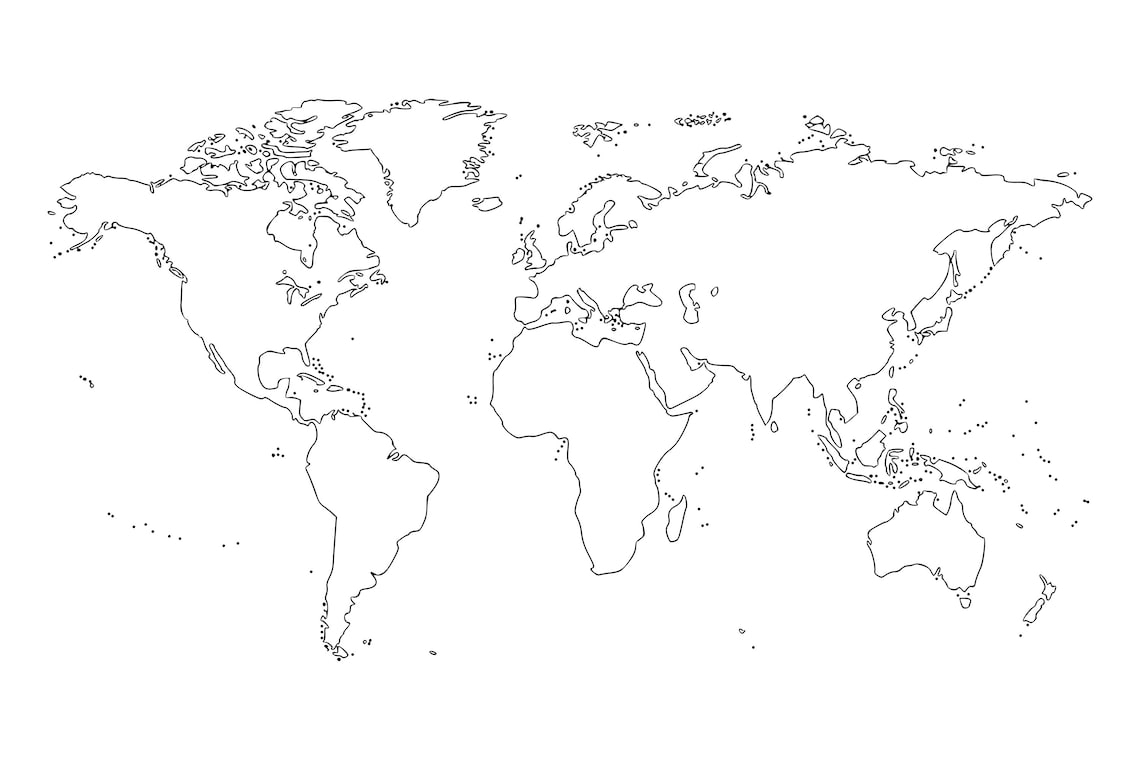 La méthode actuelle
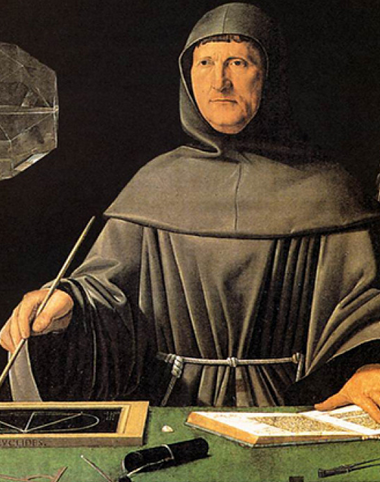 Europe, introduction progressive à partir de l’an 1000 puis, surtout 15ème siècle
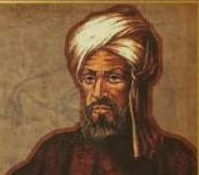 Inde 6ème sièclebase 10 positionnelle
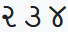 Arabes 9ème siècle
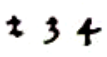 http://aventureducalcul.fr
<numéro>
La méthode actuelle
Ce qu’il ne faut pas faire ...
Ce qu’il faut faire ...
365
x          76

        2190
      2555.

      27740
Trois difficultés :
- Les tables
- Les retenues
- La disposition
http://aventureducalcul.fr
<numéro>
Multiplier les multiplications
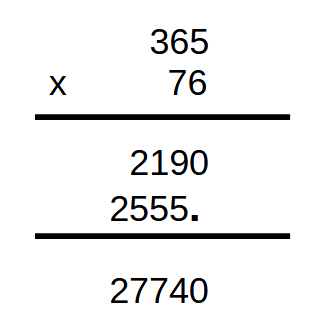 La multiplication et ses difficultés
Per gelosia
Neper et ses bâtons
Machines mécaniques
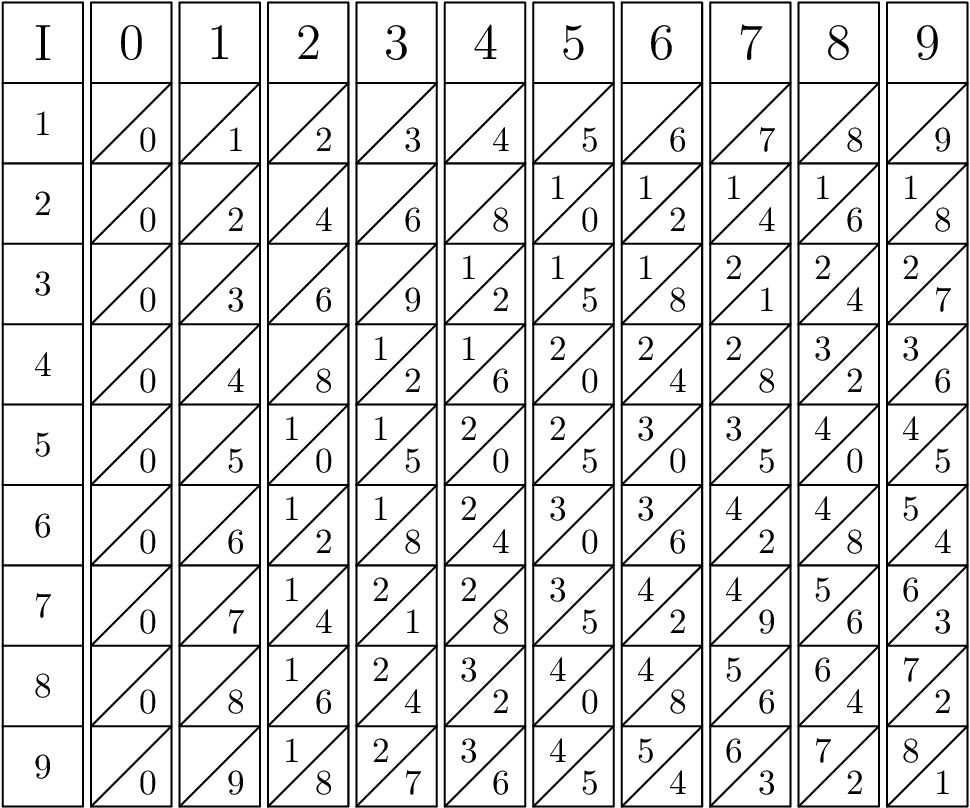 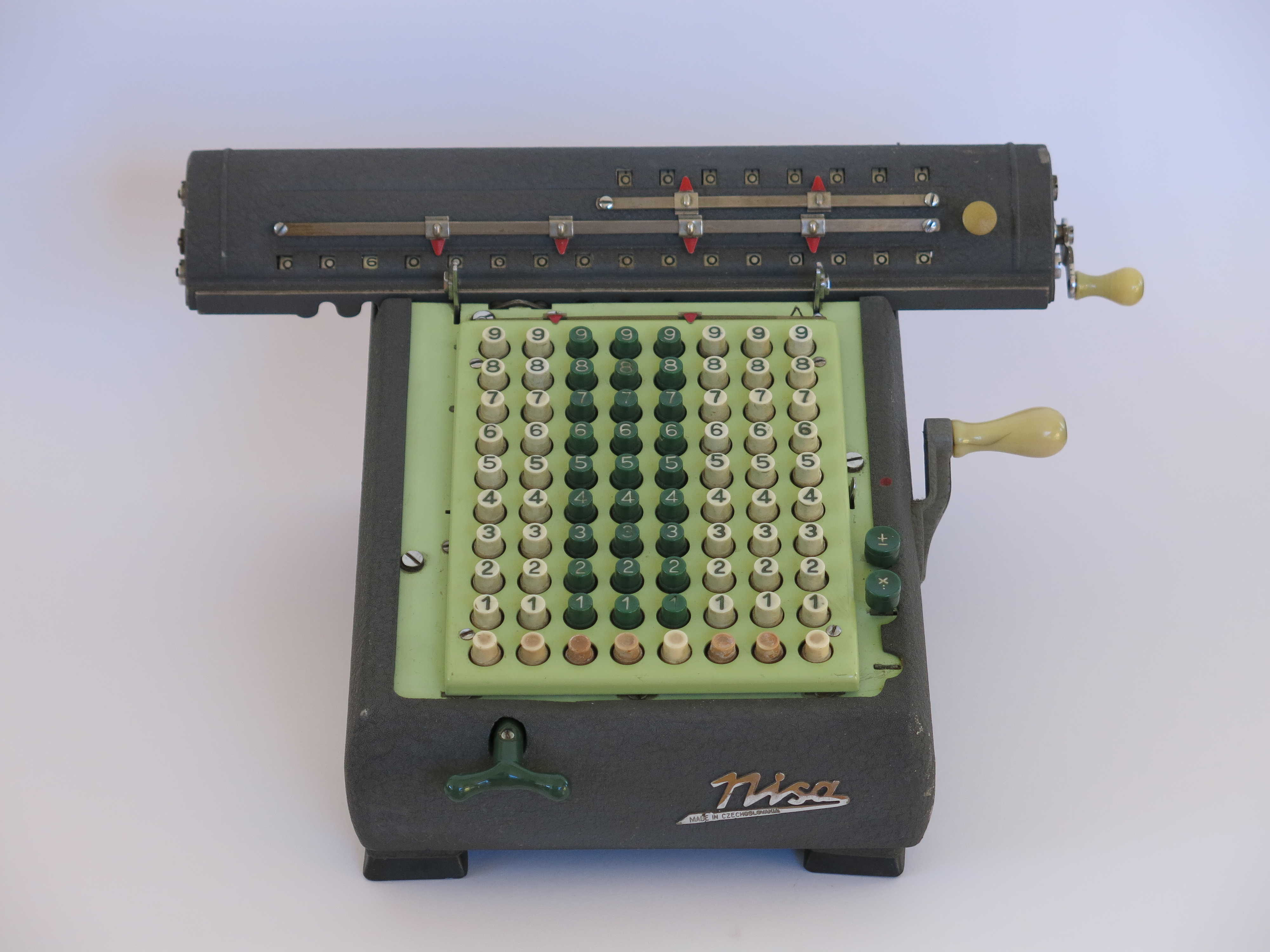 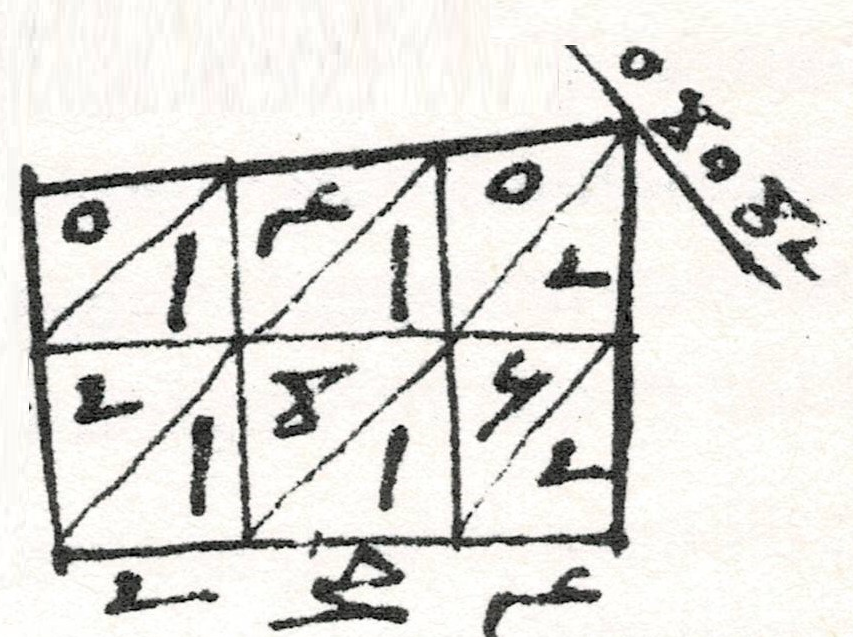 Et de nombreuses autres ...
http://aventureducalcul.fr
<numéro>
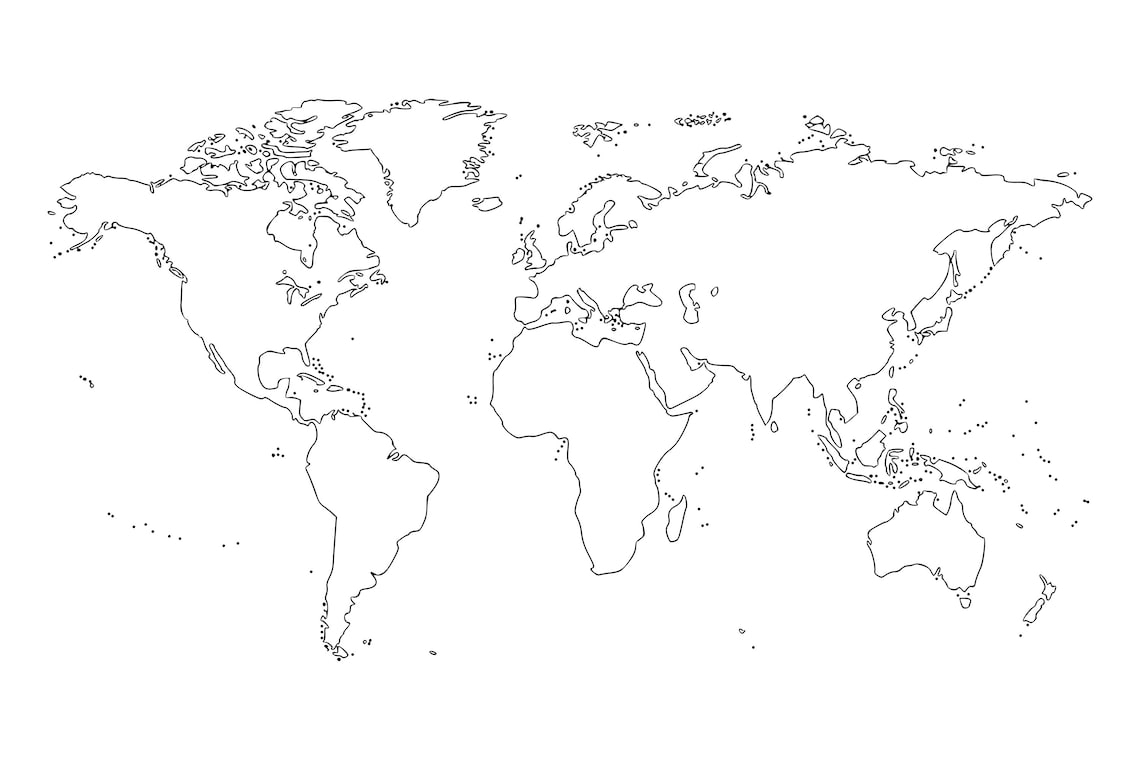 Per gelosia
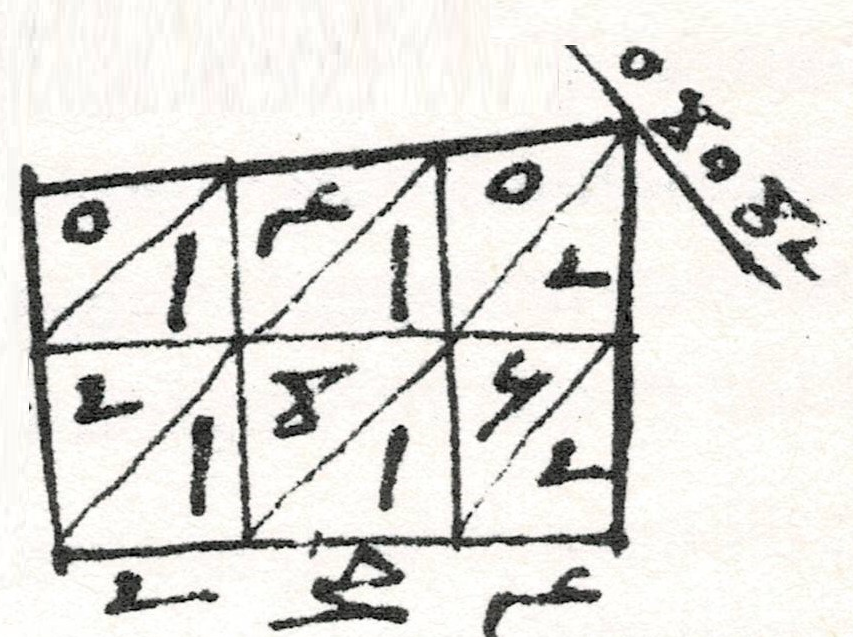 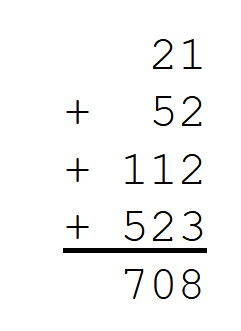 0
1000
2000
2024
http://aventureducalcul.fr
<numéro>
La méthode per gelosia
3
6
5
2
4
3
7
1
2
5
1
3
3
6
8
6
0
1
1
2
7
7
4
0
On garde tous les calculs intermédiaires : pratique pour se corriger

A vous de faire : 52 x 37     48 x 29       542 x 39
http://aventureducalcul.fr
<numéro>
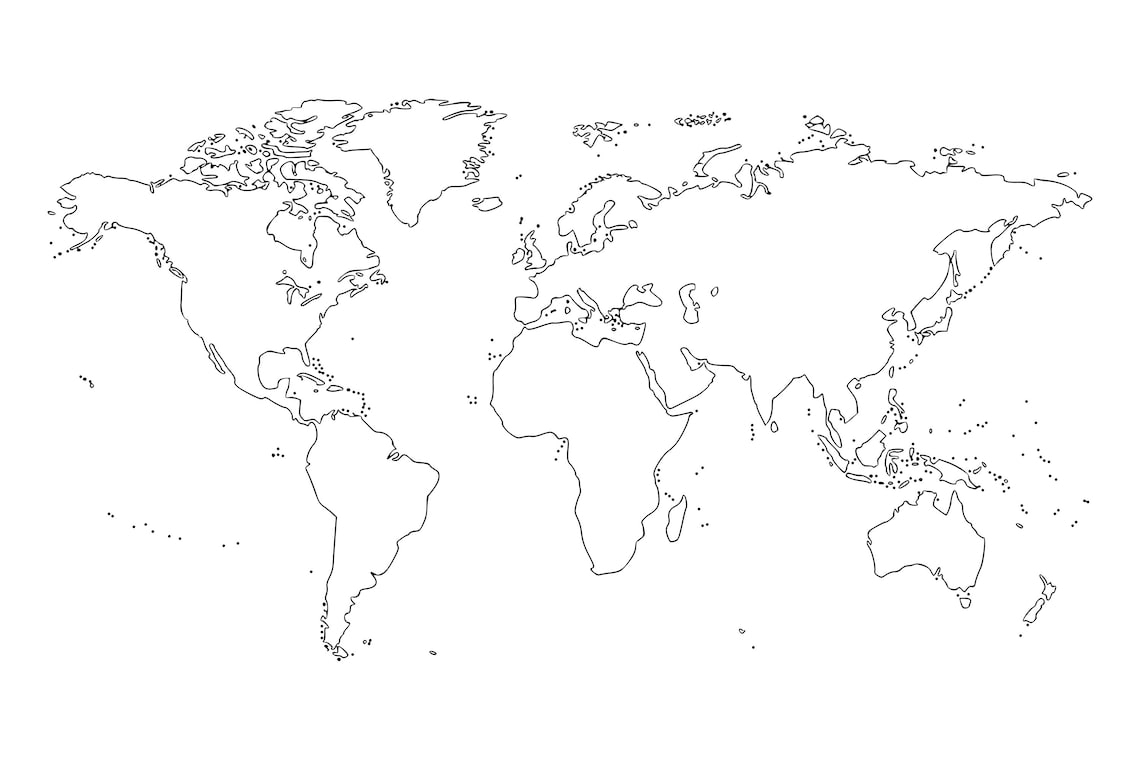 Bâtons de NEPER
1550 - 1617
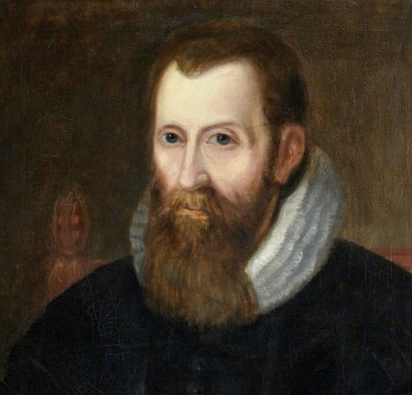 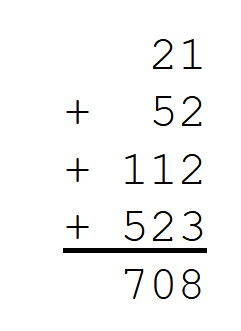 0
1000
2000
2024
http://aventureducalcul.fr
<numéro>
Les machines mécaniques
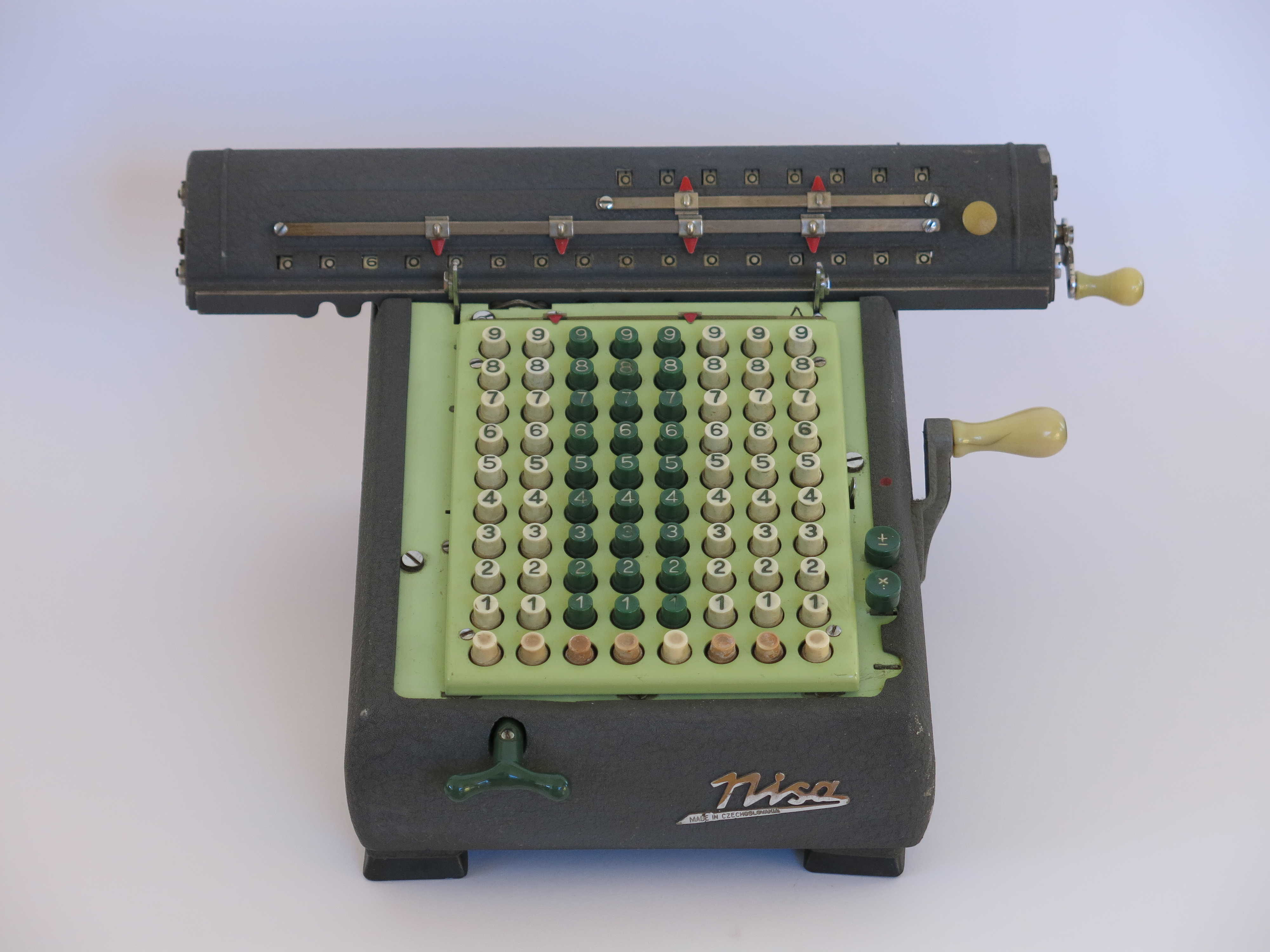 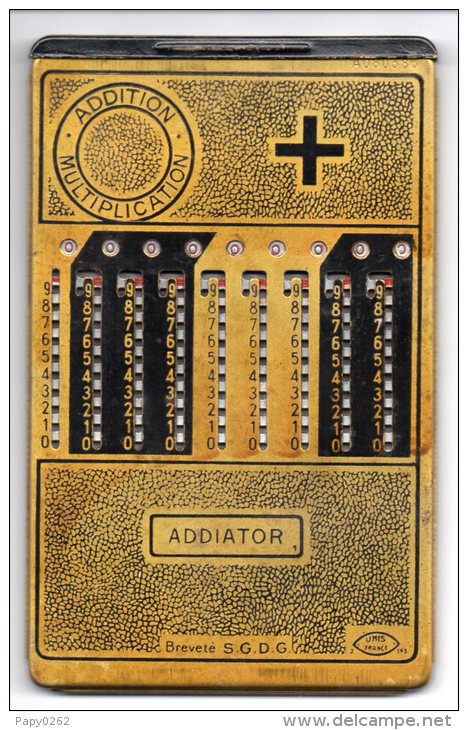 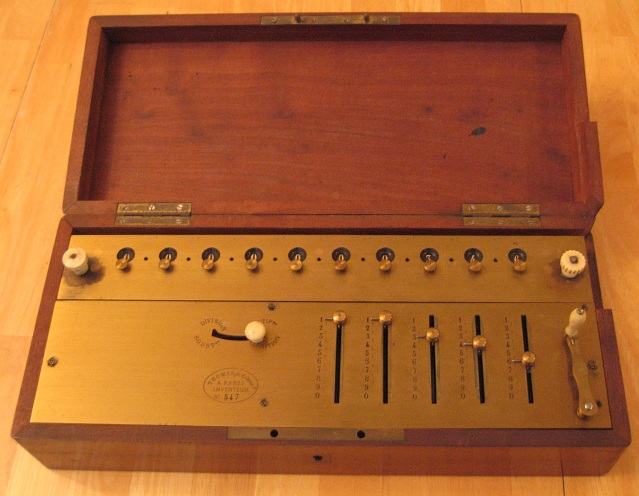 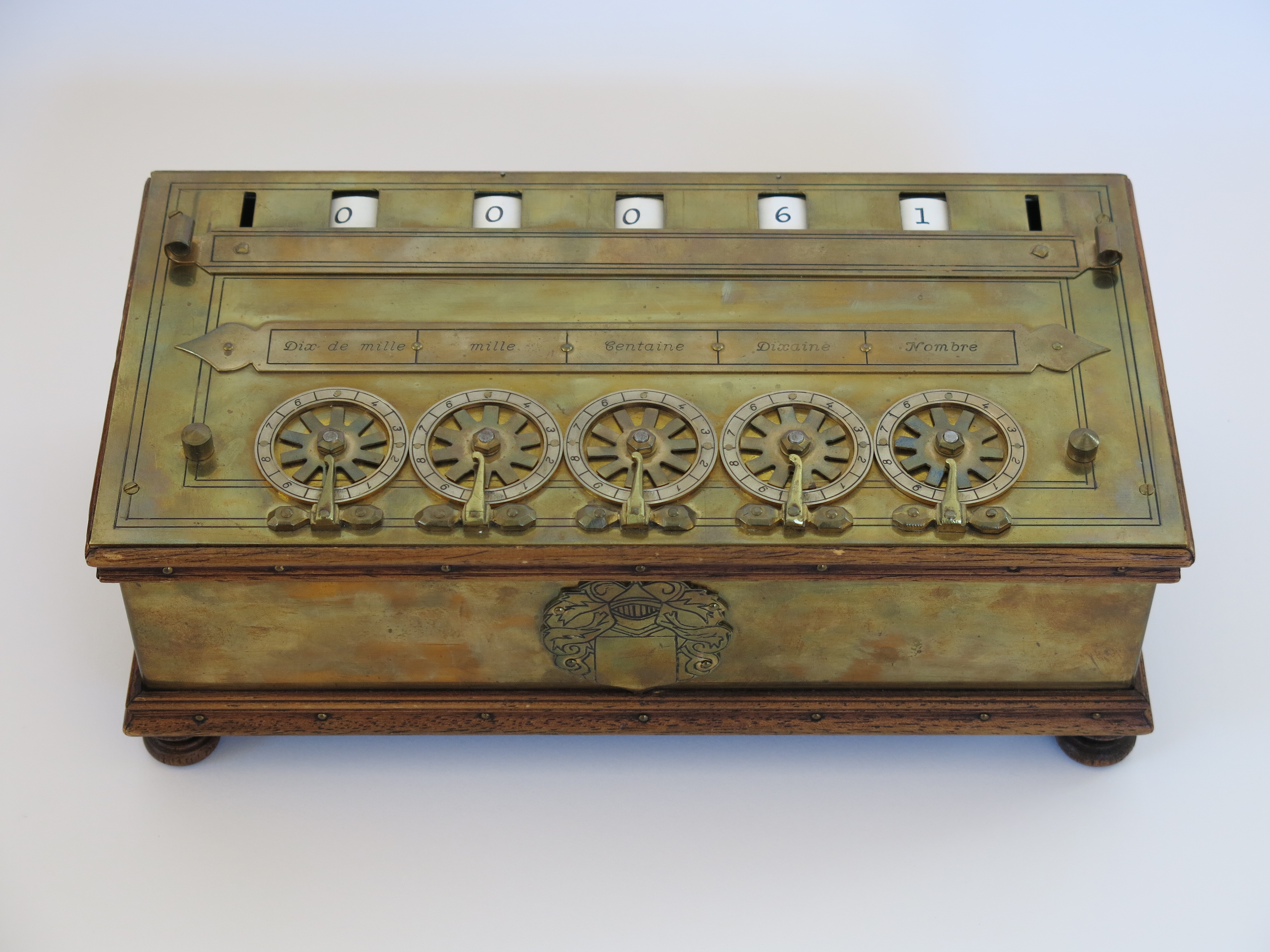 Kummer, 1847
Thomas de Colmar, 1820
Type Monroe 1930
Blaise Pascal, 1642
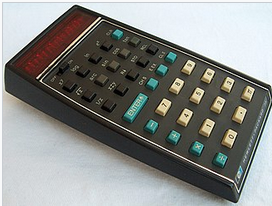 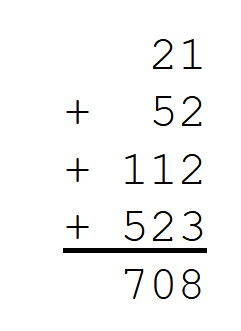 Électronique 1972
0
1000
2000
2024
http://aventureducalcul.fr
<numéro>
Le Pelletier, 1930
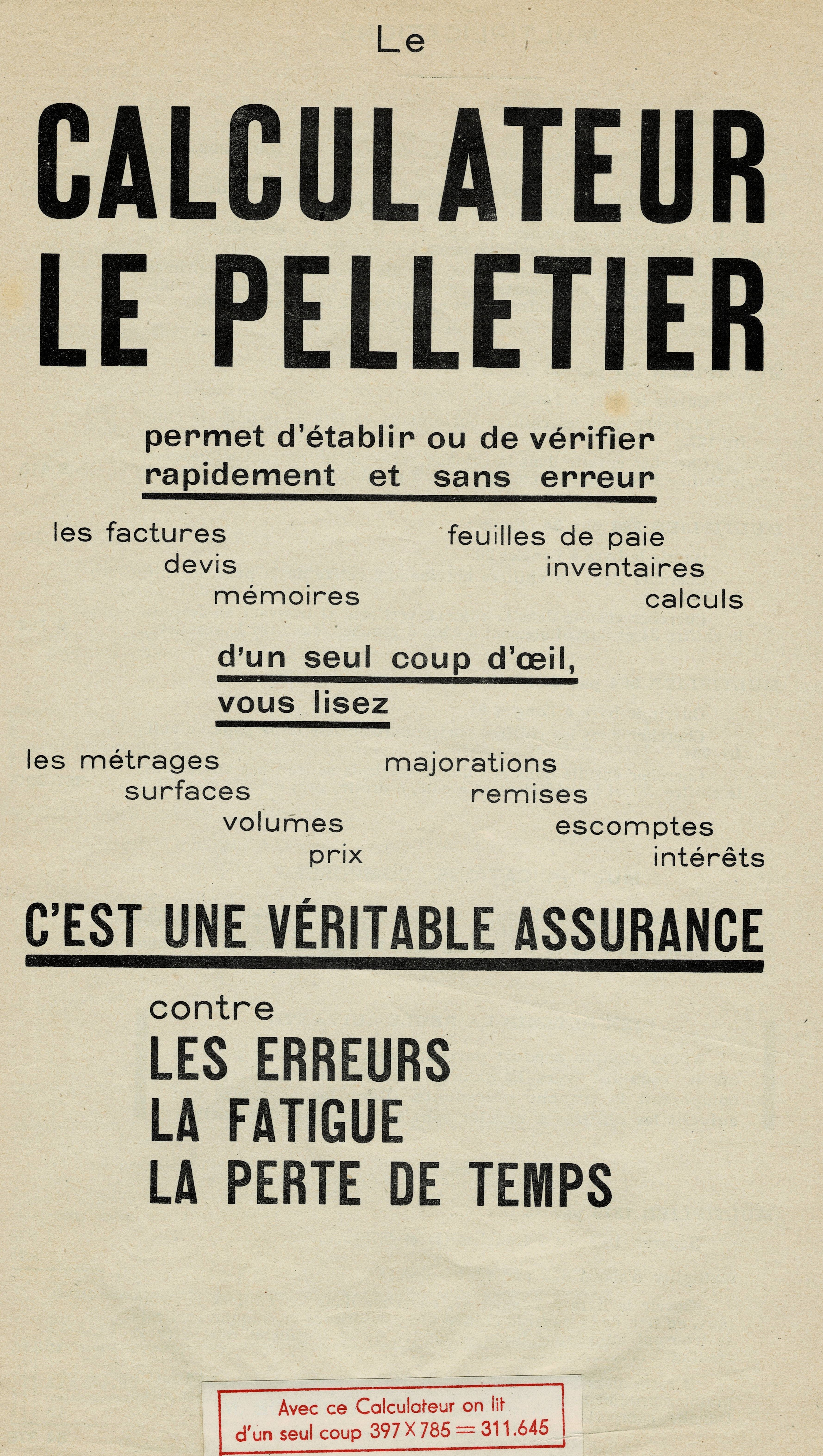 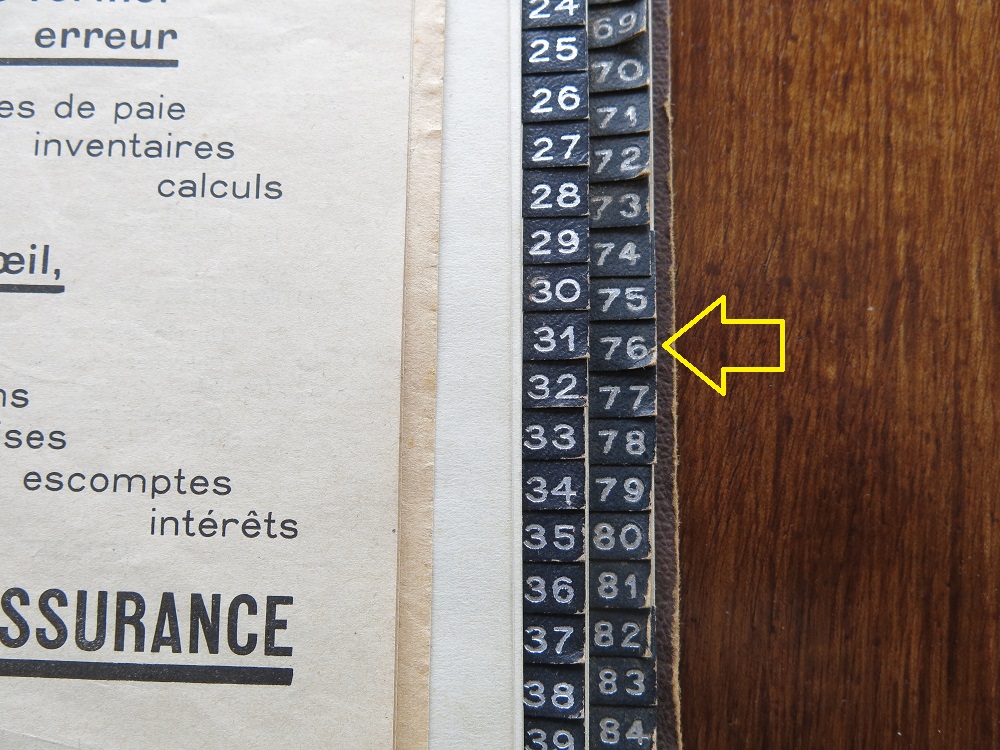 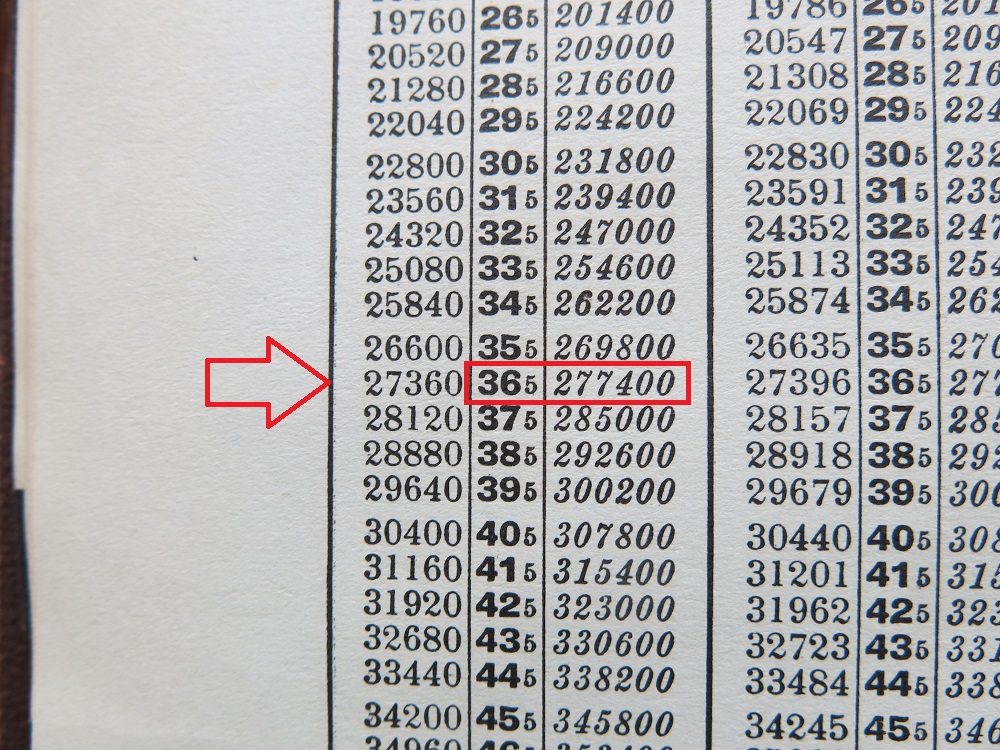 Et  de nombreuses autres méthodes
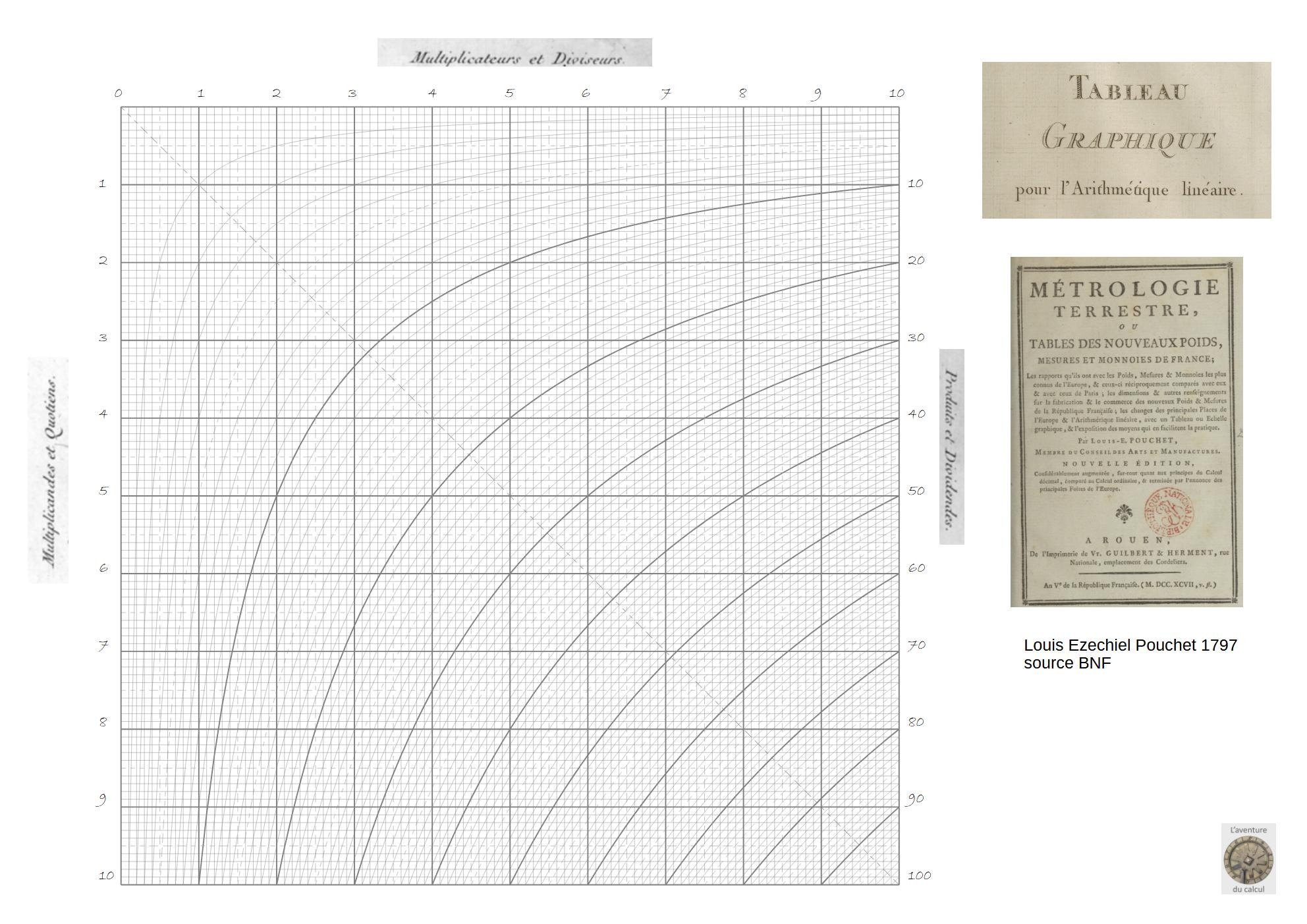 7
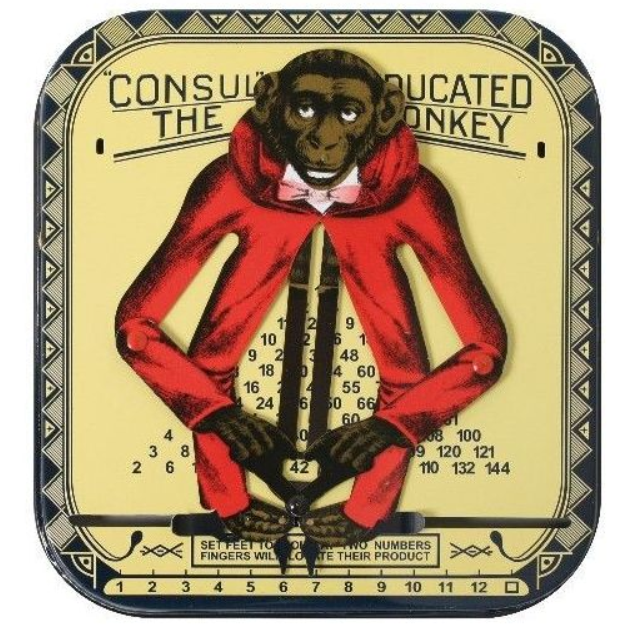 56
8
Multiplications exercices
Pour les présentations : 365 x 76 = 27740

Puis une plus simple : 52 x 37 = 1924 faite ensemble

Puis une équivalente par les élèves : 48 x 29 = 1392

Puis  542 x 39 = 21 138
http://aventureducalcul.fr
<numéro>